Contemporary Reoperative Mitral Valve Surgery: Technical Considerations and Clinical Outcomes
REVIEW POPULATION

Reoperative mitral valve surgery has become more common




Review topics include: 
surgical approaches,
intraoperative strategies, 
novel catheter-directed devices, and clinical outcomes
INTERVENTION

Minimally invasive techniques, better cardioprotective strategies and advanced perioperative care have improved outcomes
CONCLUSIONS








Although reoperative mitral valve procedures are technically-challenging and high-risk, outcomes continue to improve
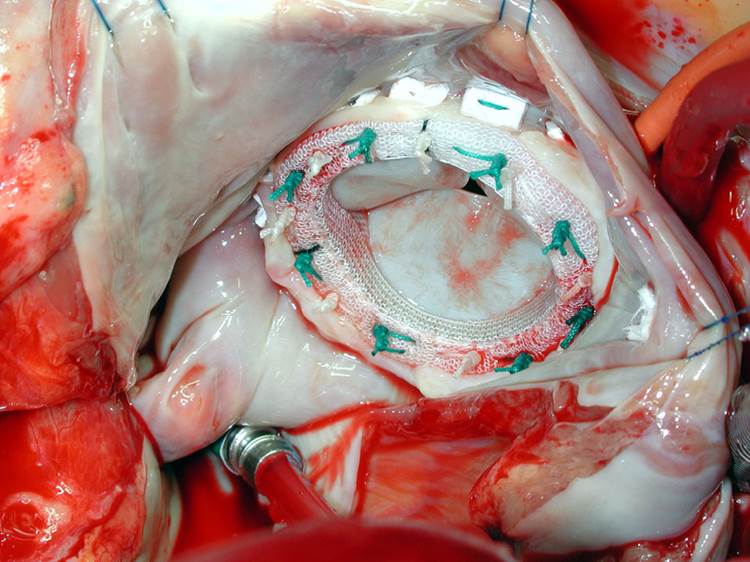 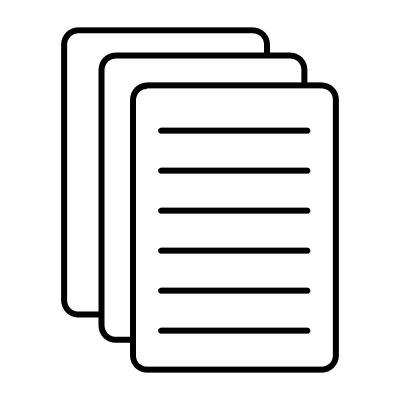 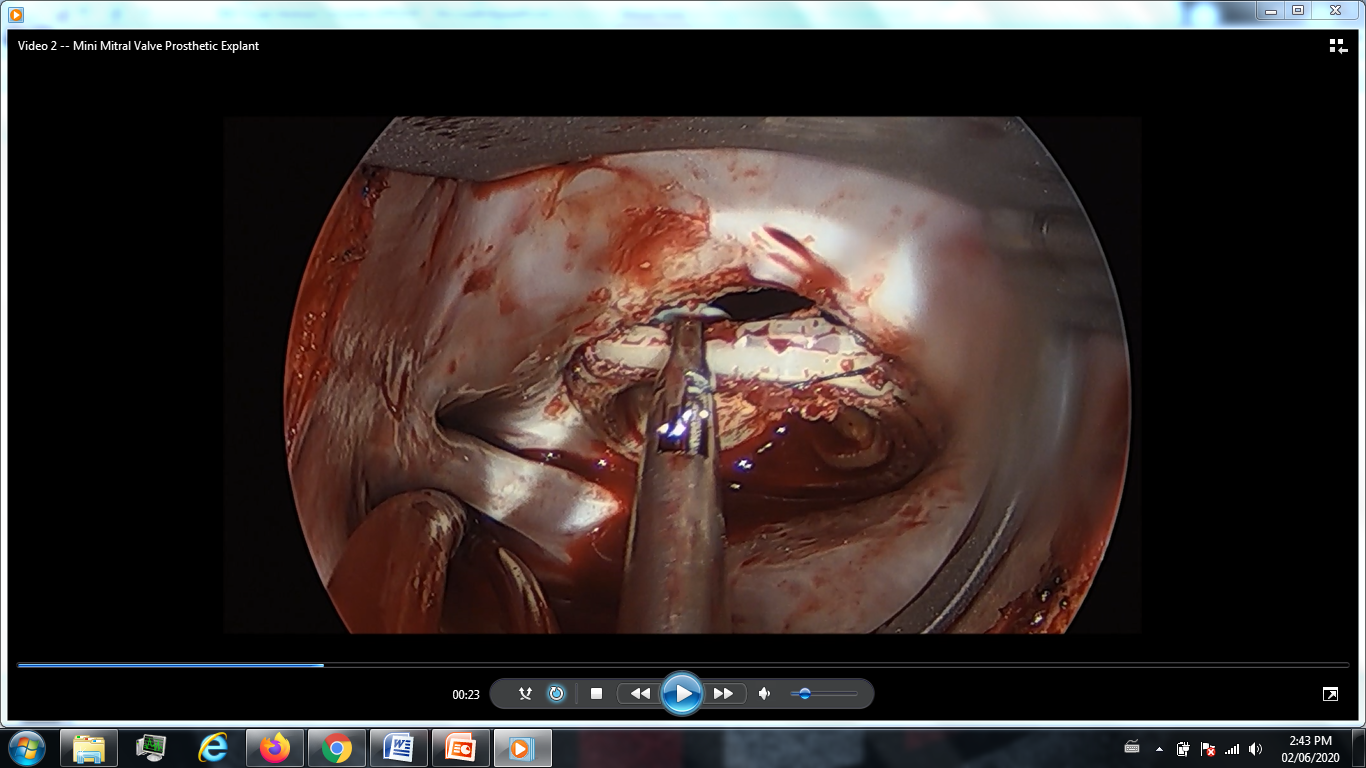 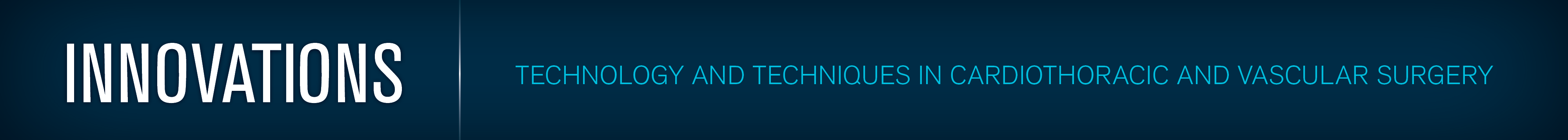 Fatehi Hassanabad et al. Innovations. September/October 2020.
@Innovationsjour | Copyright © The Author(s) 2020. All rights reserved. Published by SAGE Publishing Inc.